Отчёт по производственной практике по получению профессиональных умений и опыта профессиональной деятельности
Магистранты 2 года обучения кафедры зоологии и паразитологии
Цель производственной педагогической практики – формирование готовности к решению профессиональных задач в соответствии с профильной направленностью магистерской программы и видами профессиональной деятельности, в том числе к педагогической деятельности, которая включает в себя: 
подготовку и чтение курсов лекций; 
организацию учебных занятий;
научно-исследовательскую работу студентов;
осуществление профессионального воспитания студентов в вузе.
В ходе практики мы:
Закрепили знания, умения и навыки, полученные в процессе изучения дисциплин образовательной программы;
Получили опыт организации и проведение учебных занятий и научно-исследовательской работы студентов;
Обрели опыт педагогической деятельности преподавателя высшей школы:
изучили и выполнили анализ учебников и учебно-методических пособий по курсам кафедры научного руководителя;
изучили информационные и телекоммуникационные технологии в образовании;
освоили методики чтения лекций, методики проведения практических и лабораторных занятий по курсам кафедры научного руководителя.
Преподаваемые дисциплины
Биология
Паразитология
Экология популяций и сообществ
Биоиндикация
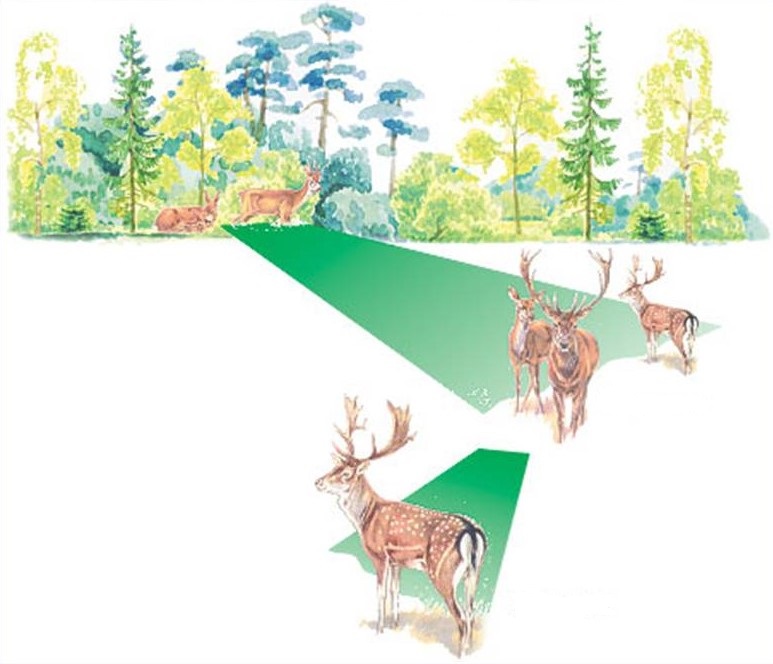 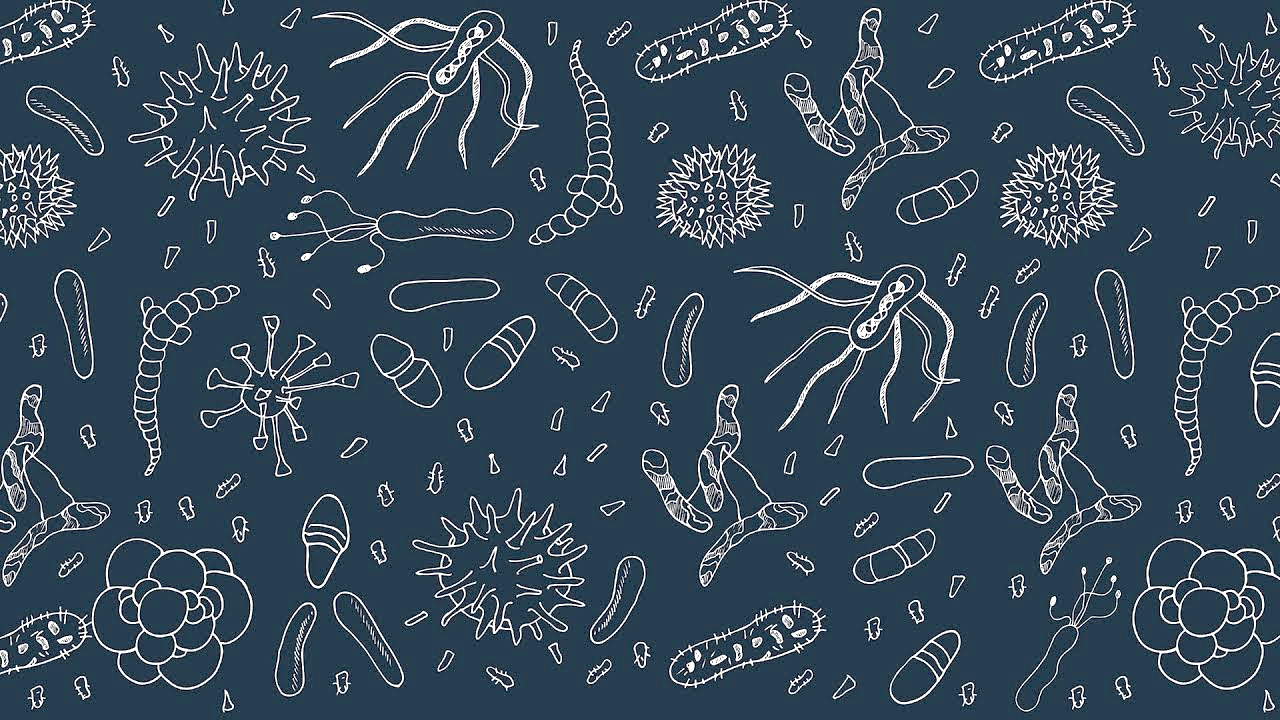 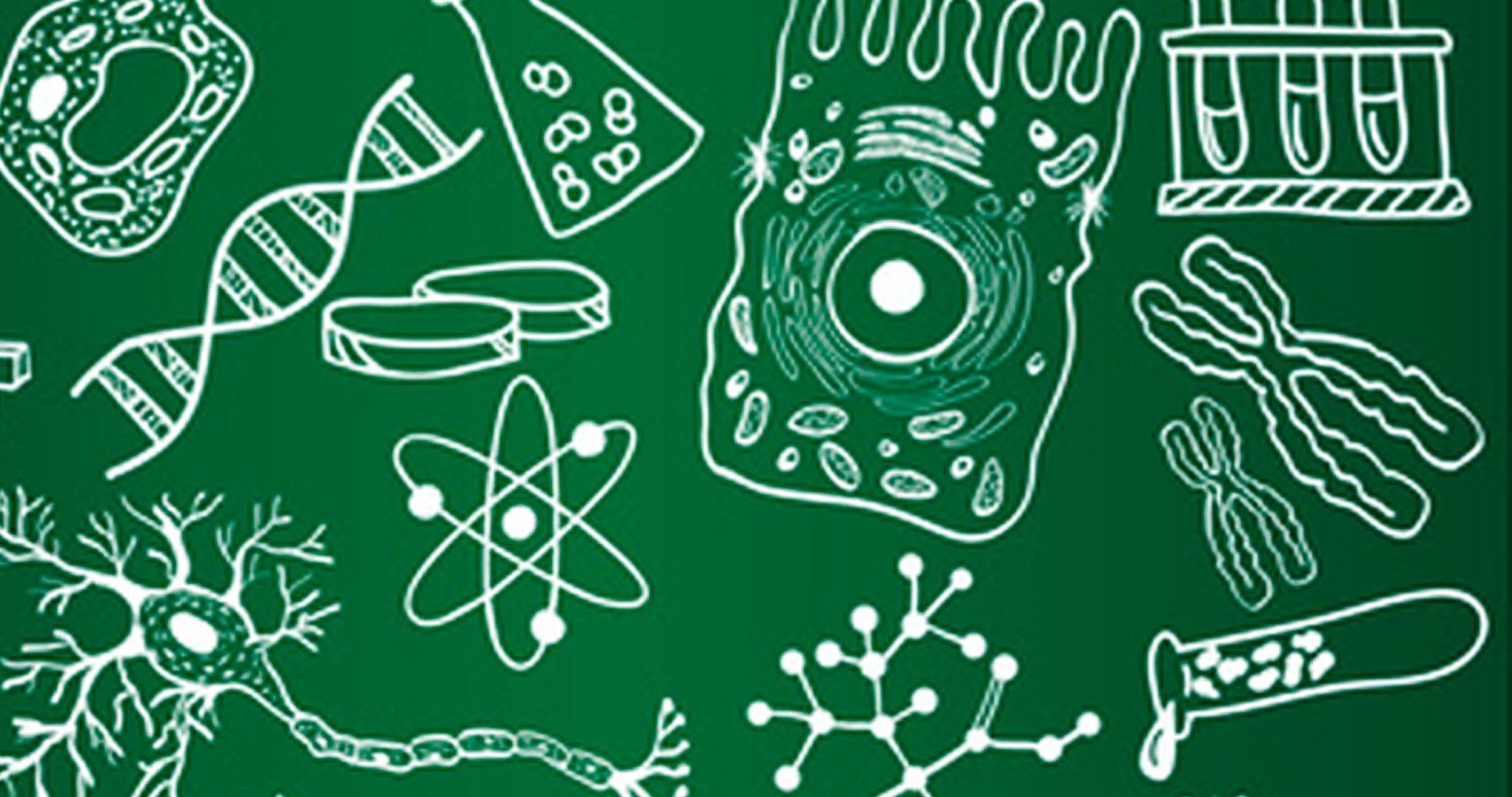 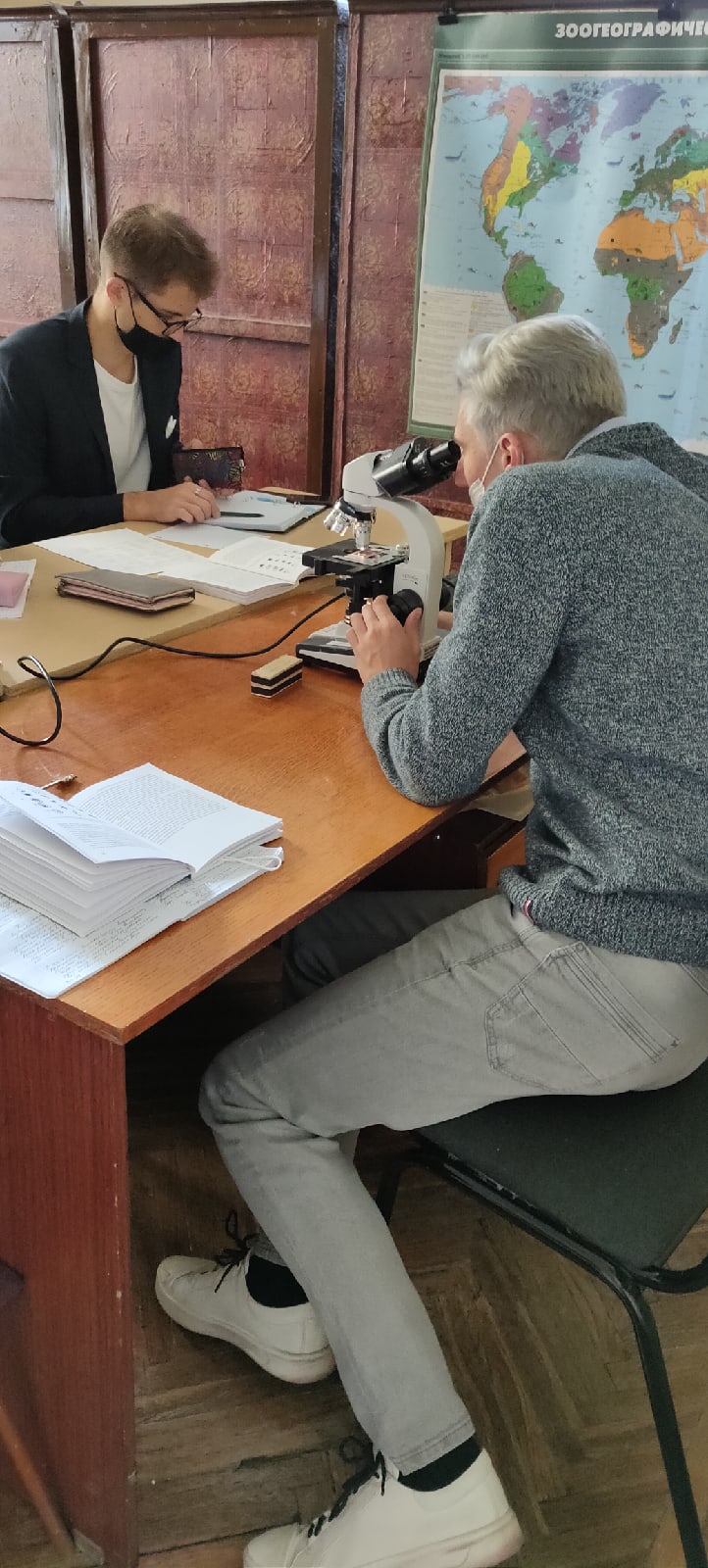 Средства обучения

Доска
Ноутбук и проектор
Учебные пособия
Наглядные пособия
Бинокулярный микроскоп и препараты
Образовательный портал «Электронный университет ВГУ»
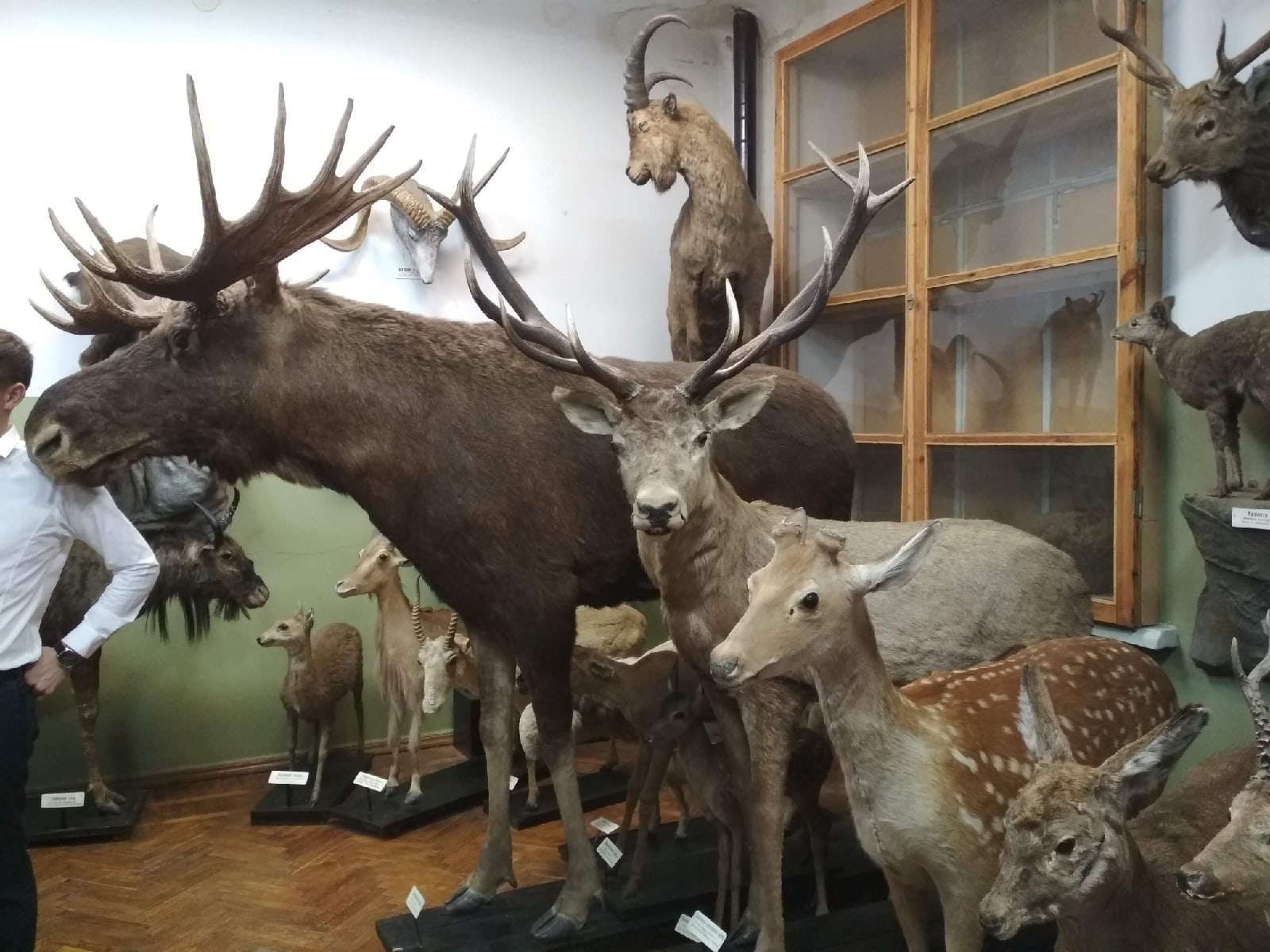 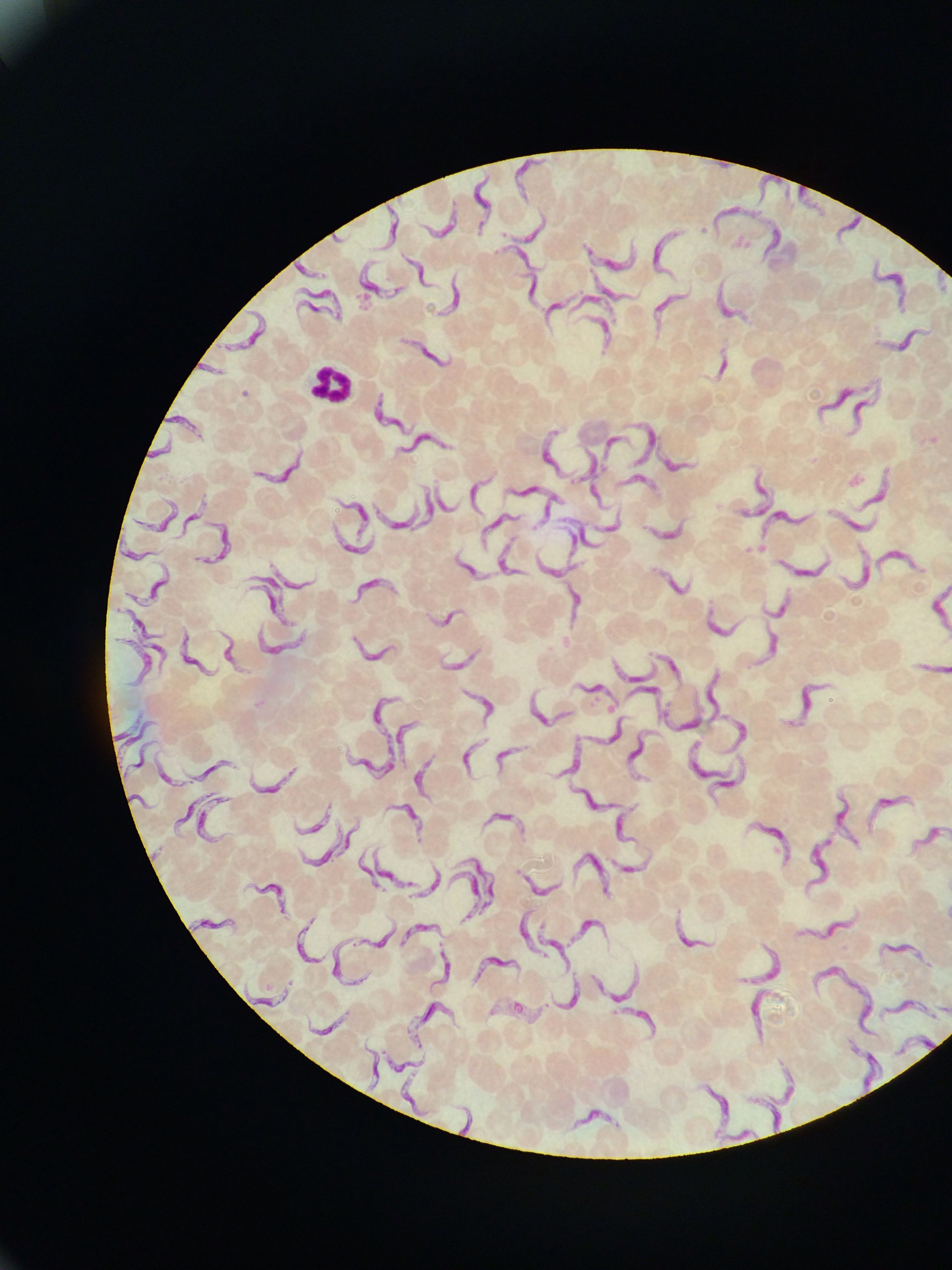 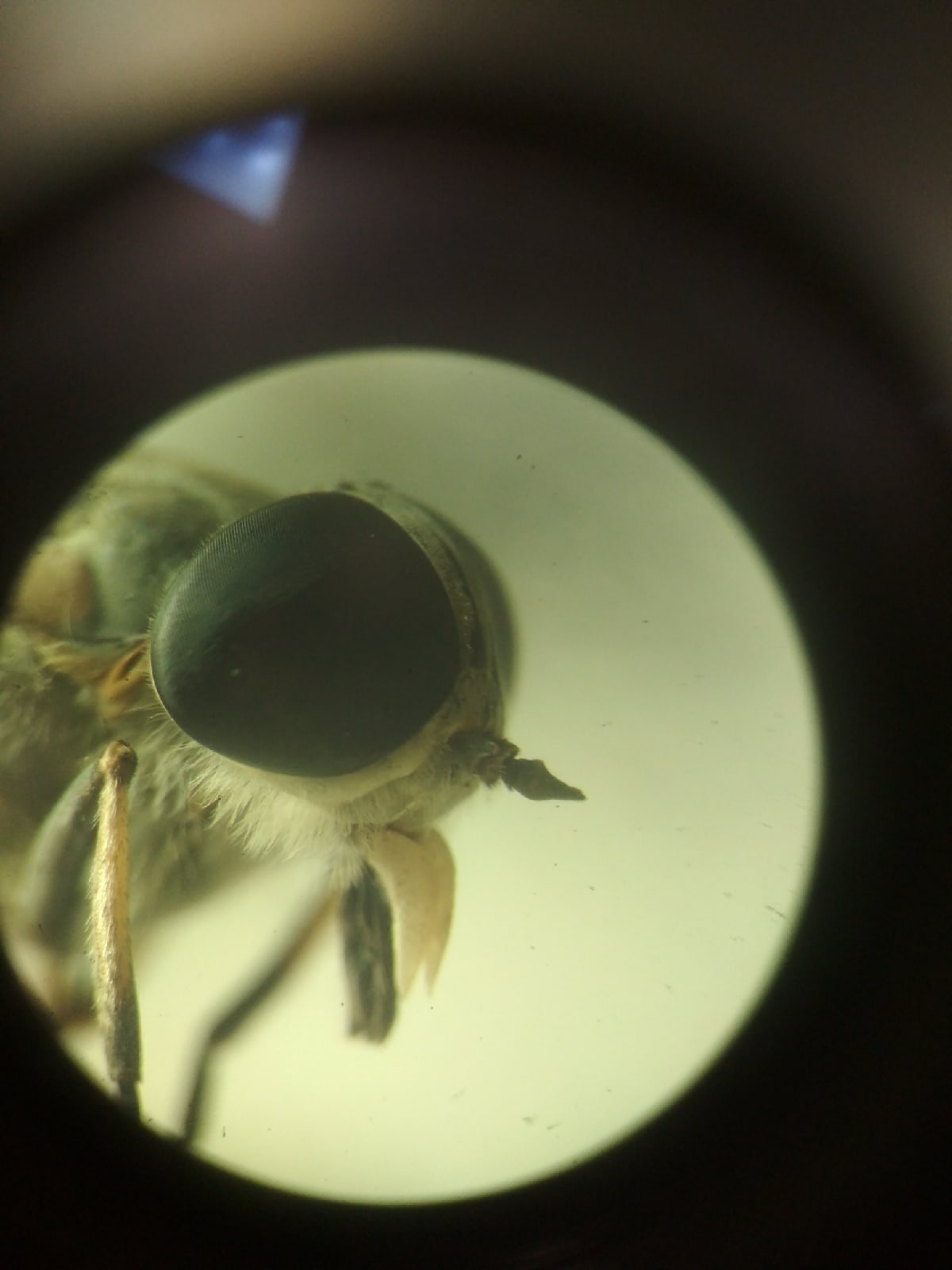 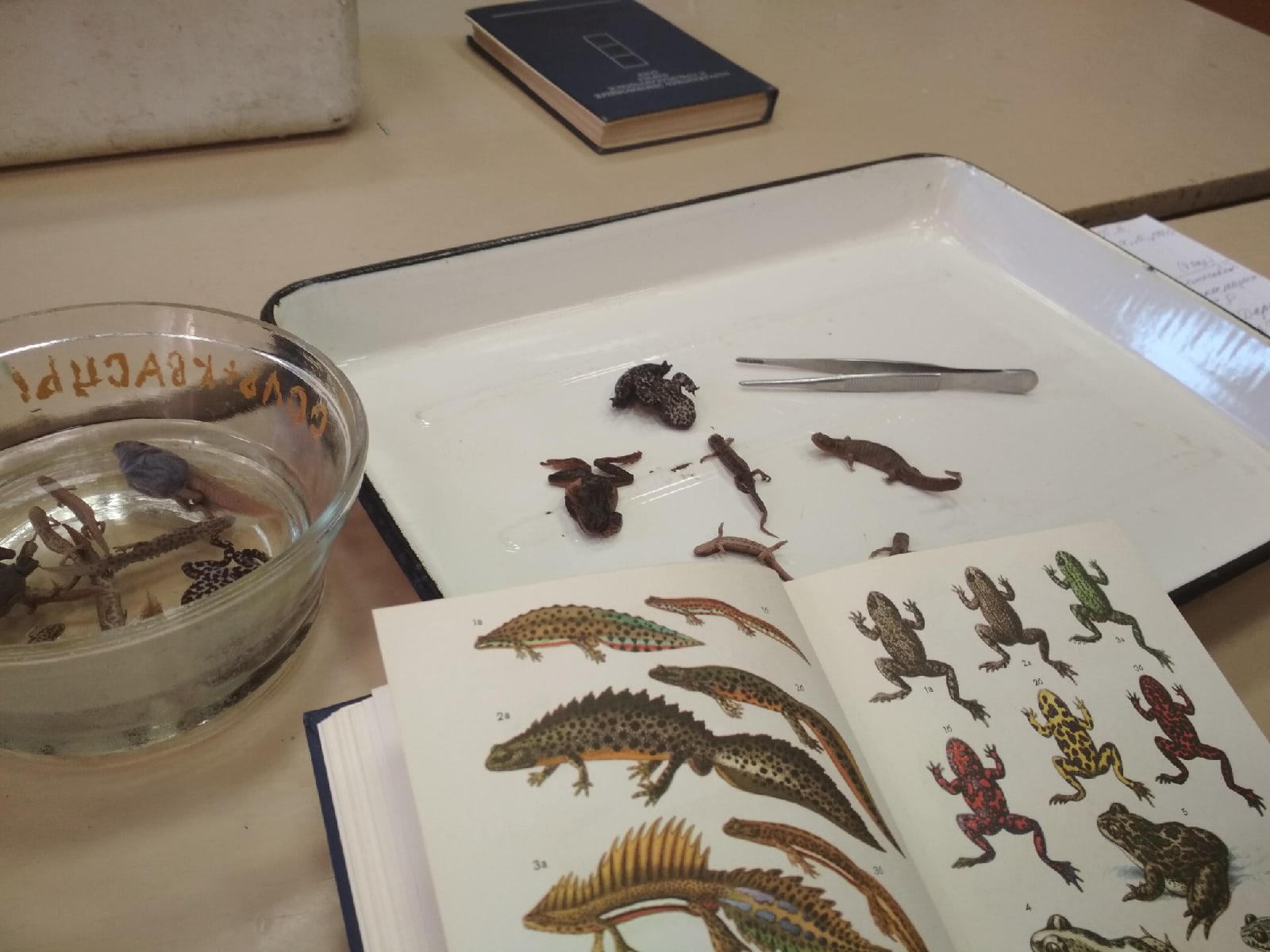 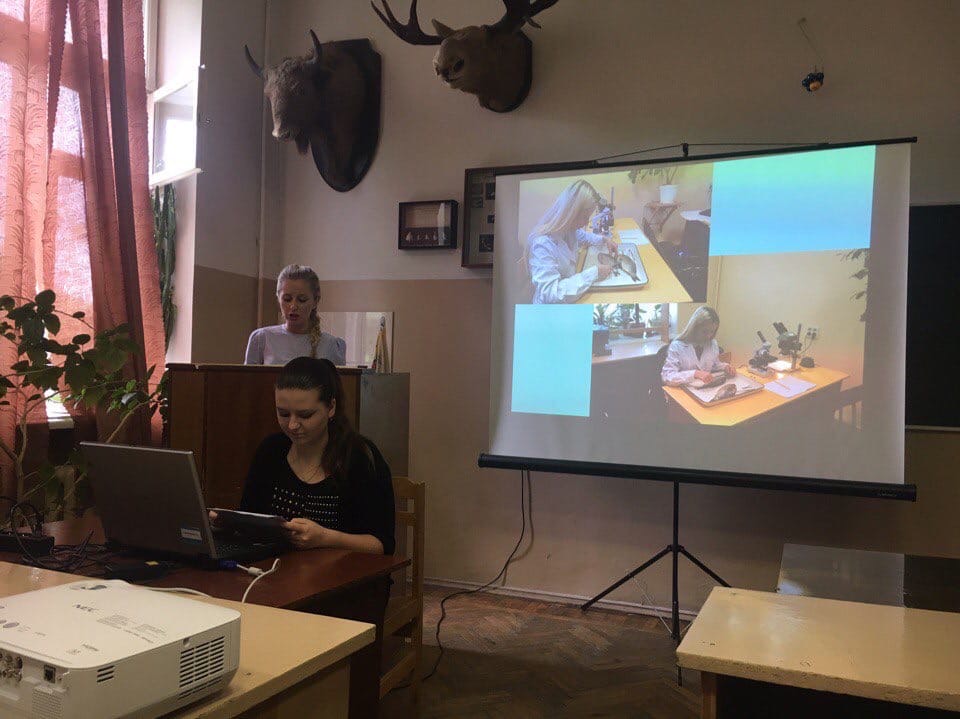 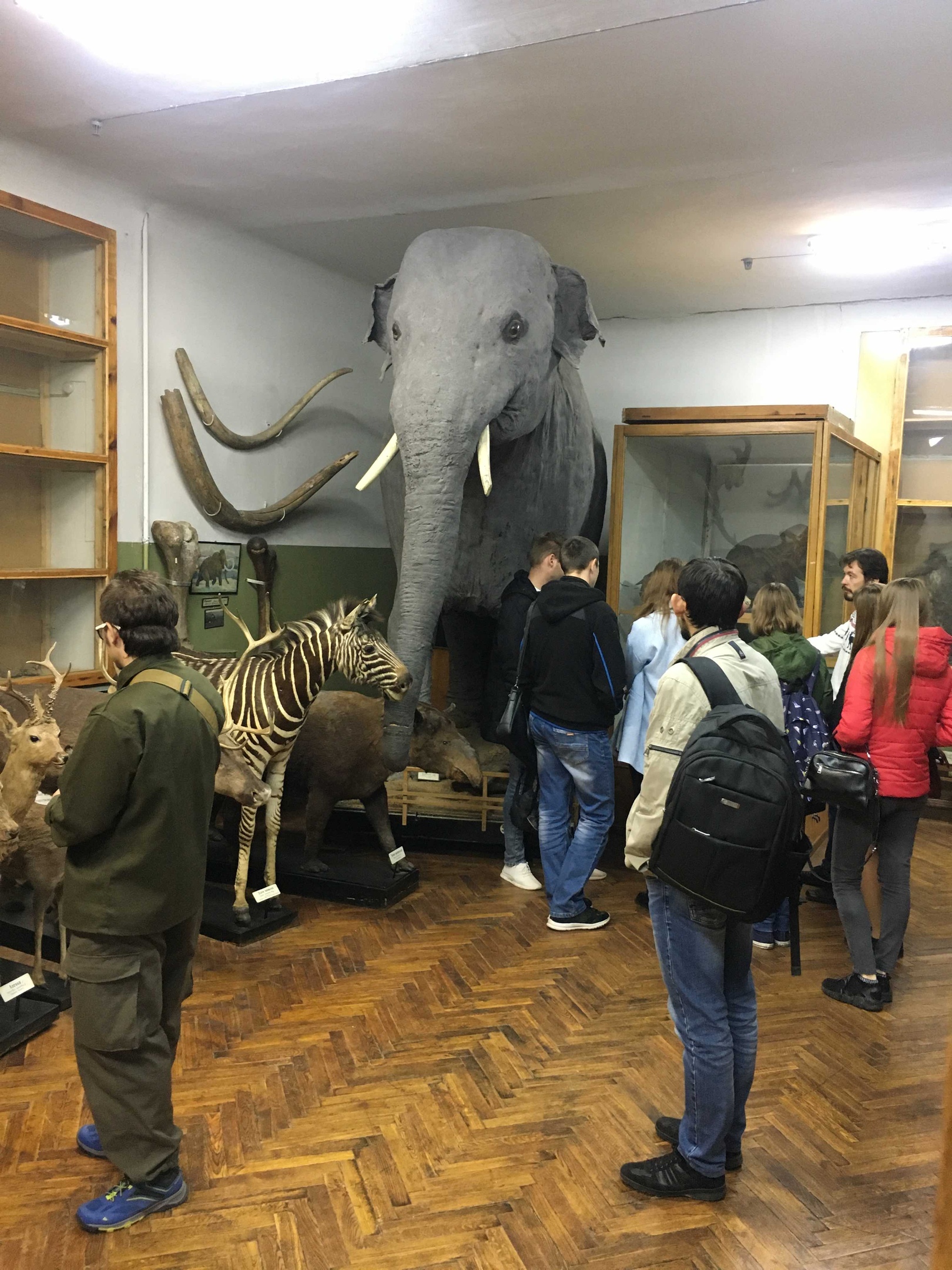 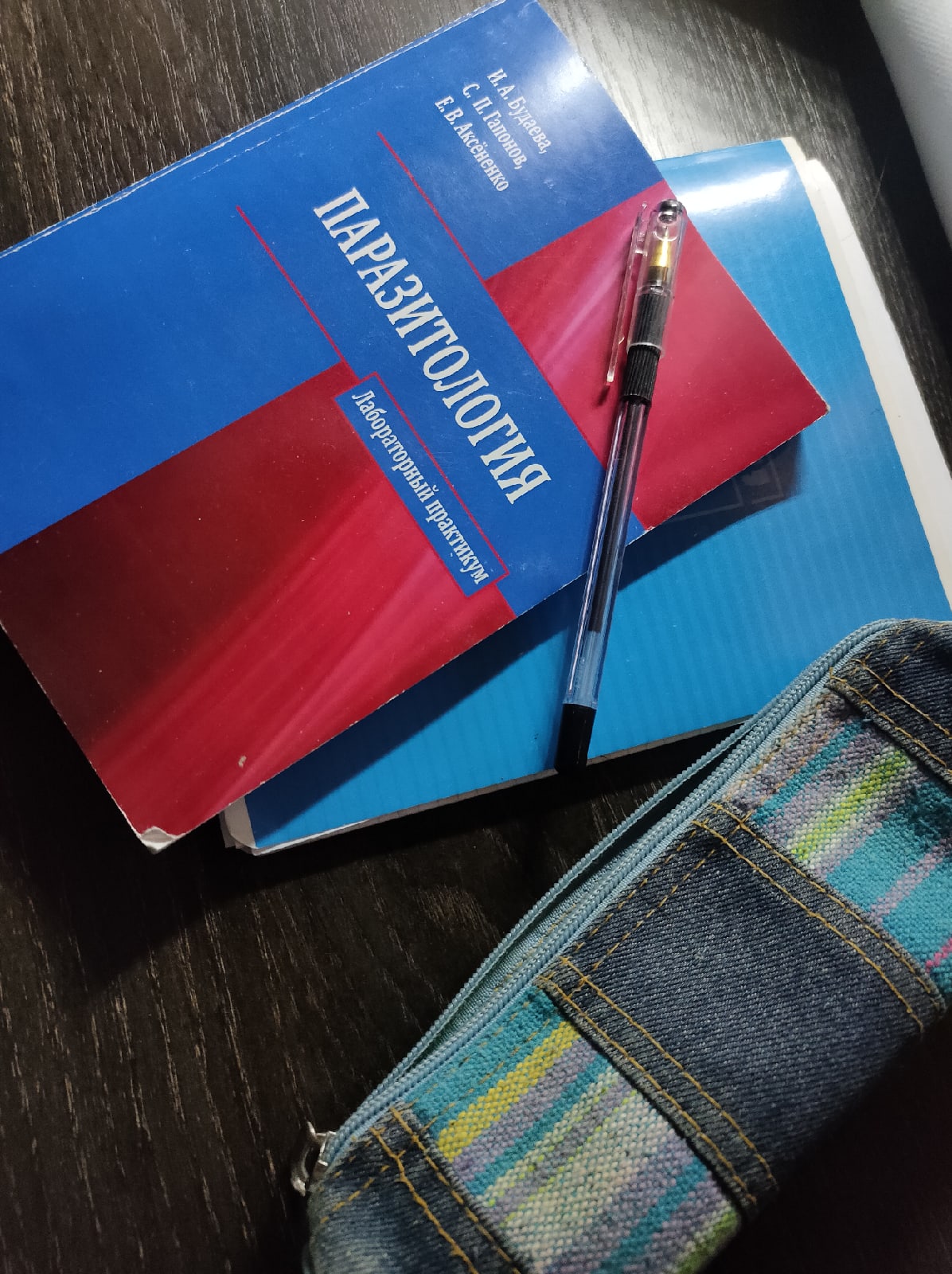 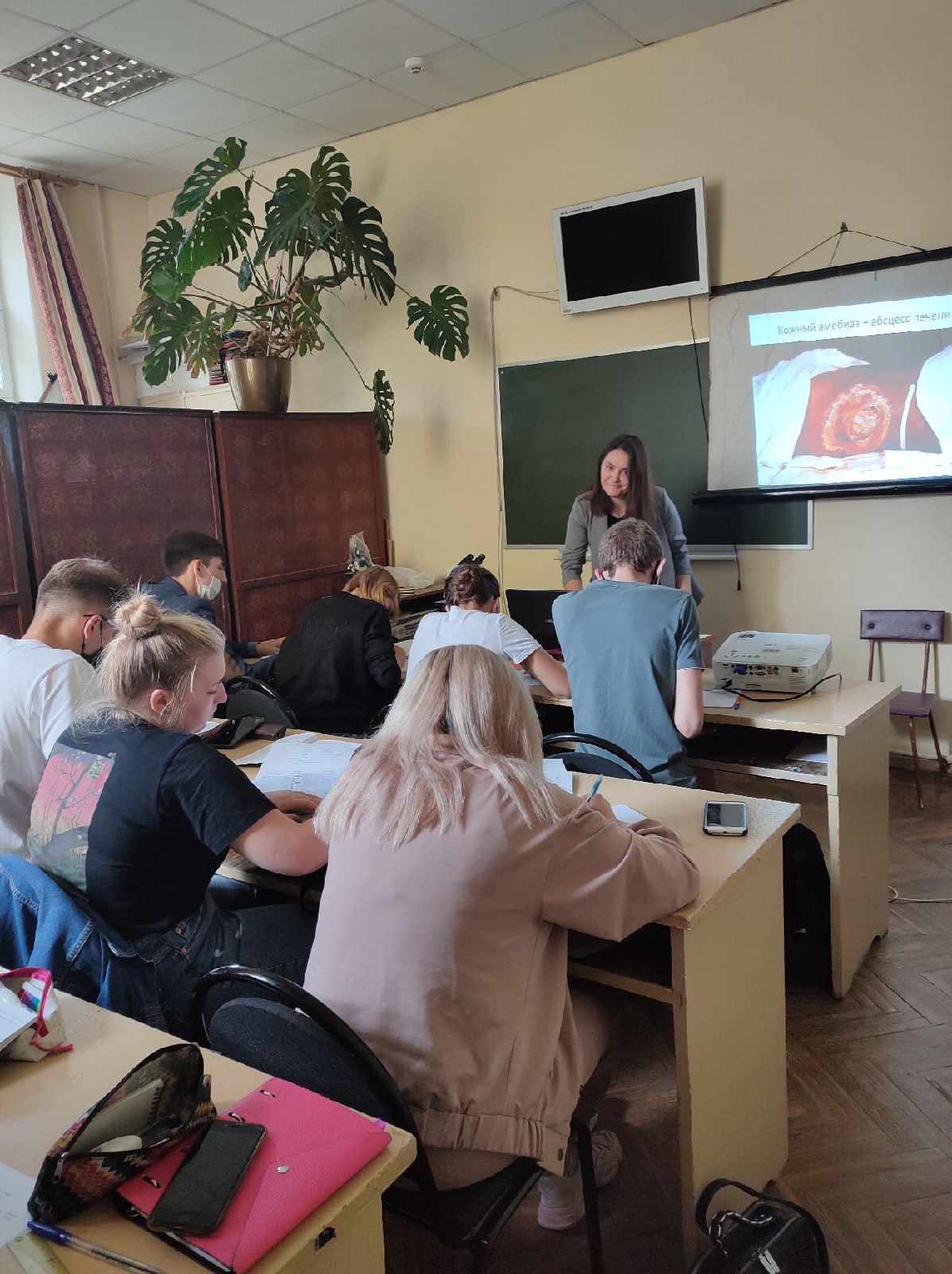 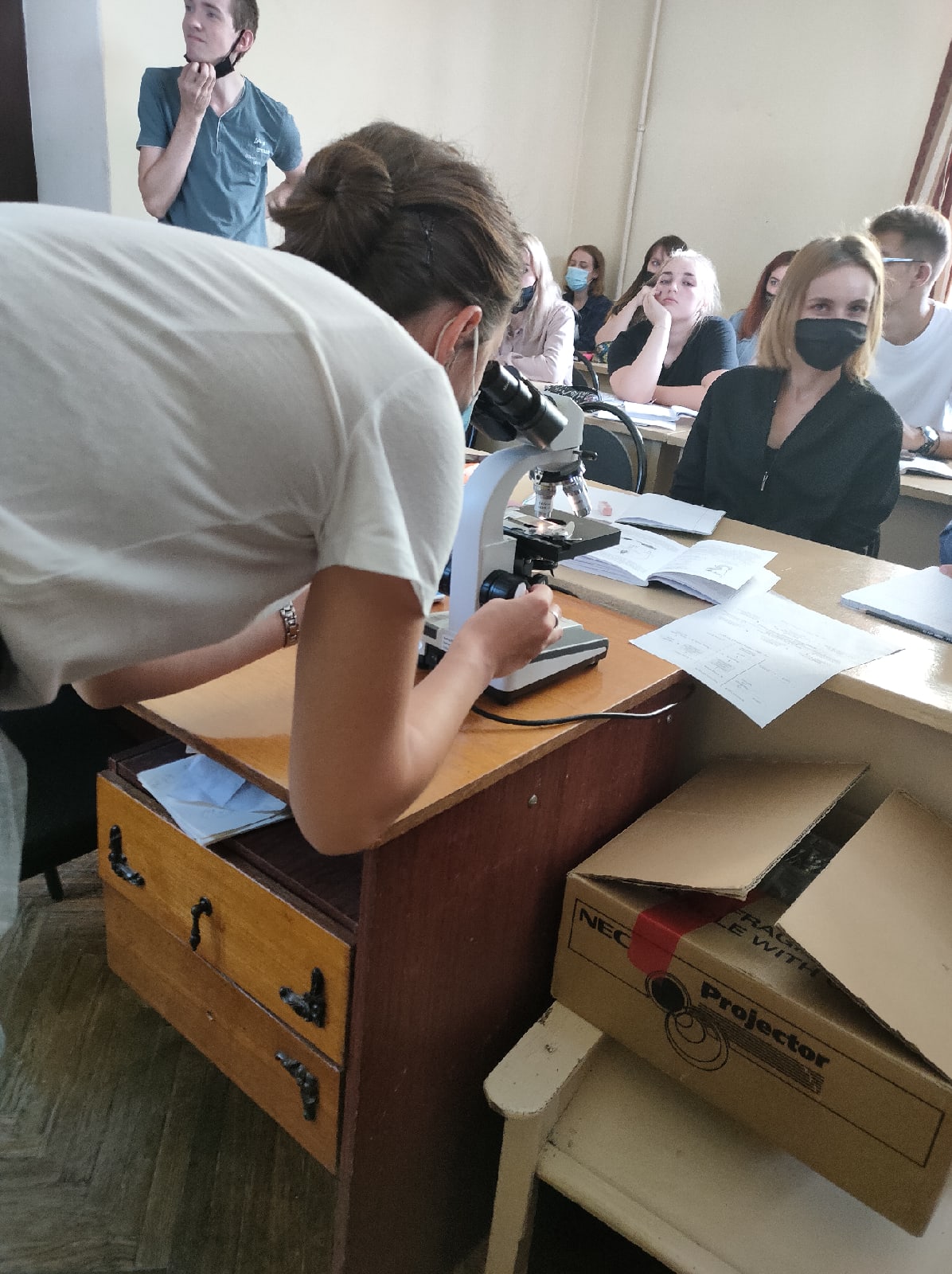 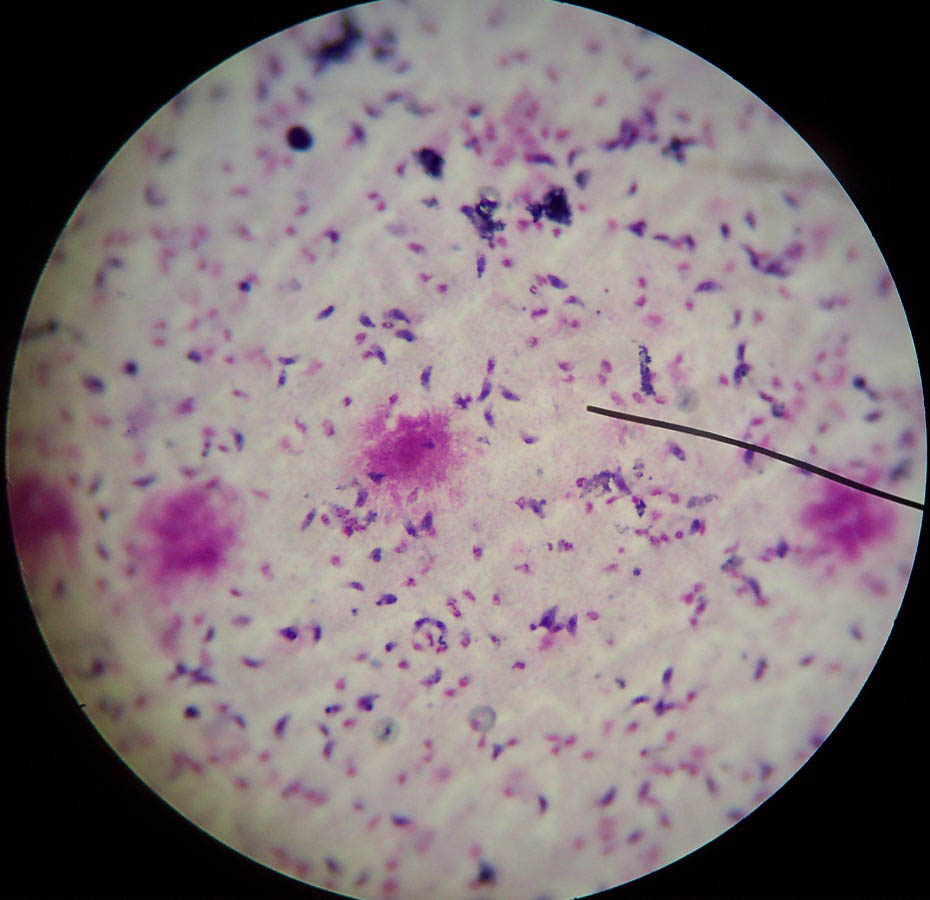 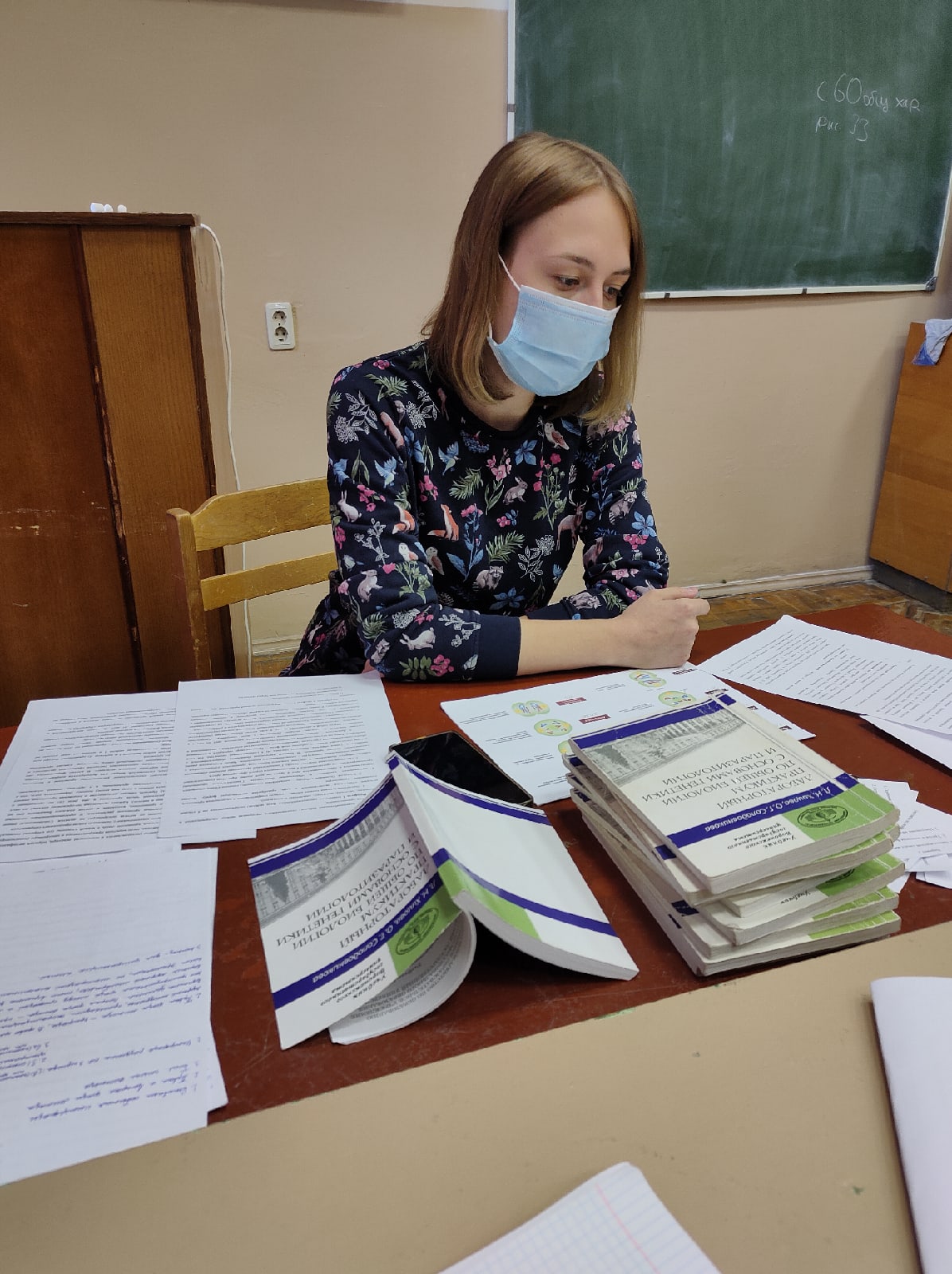 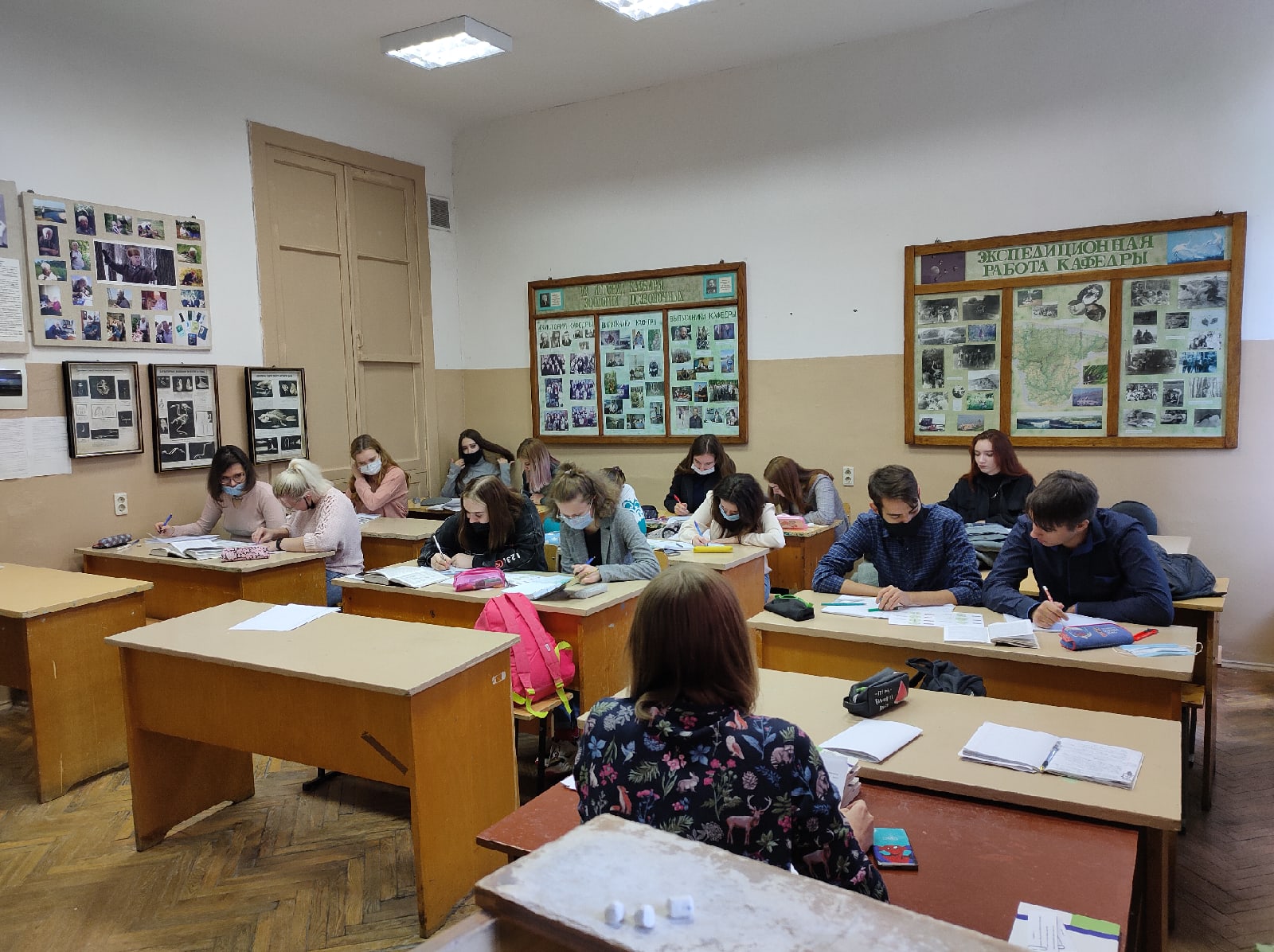 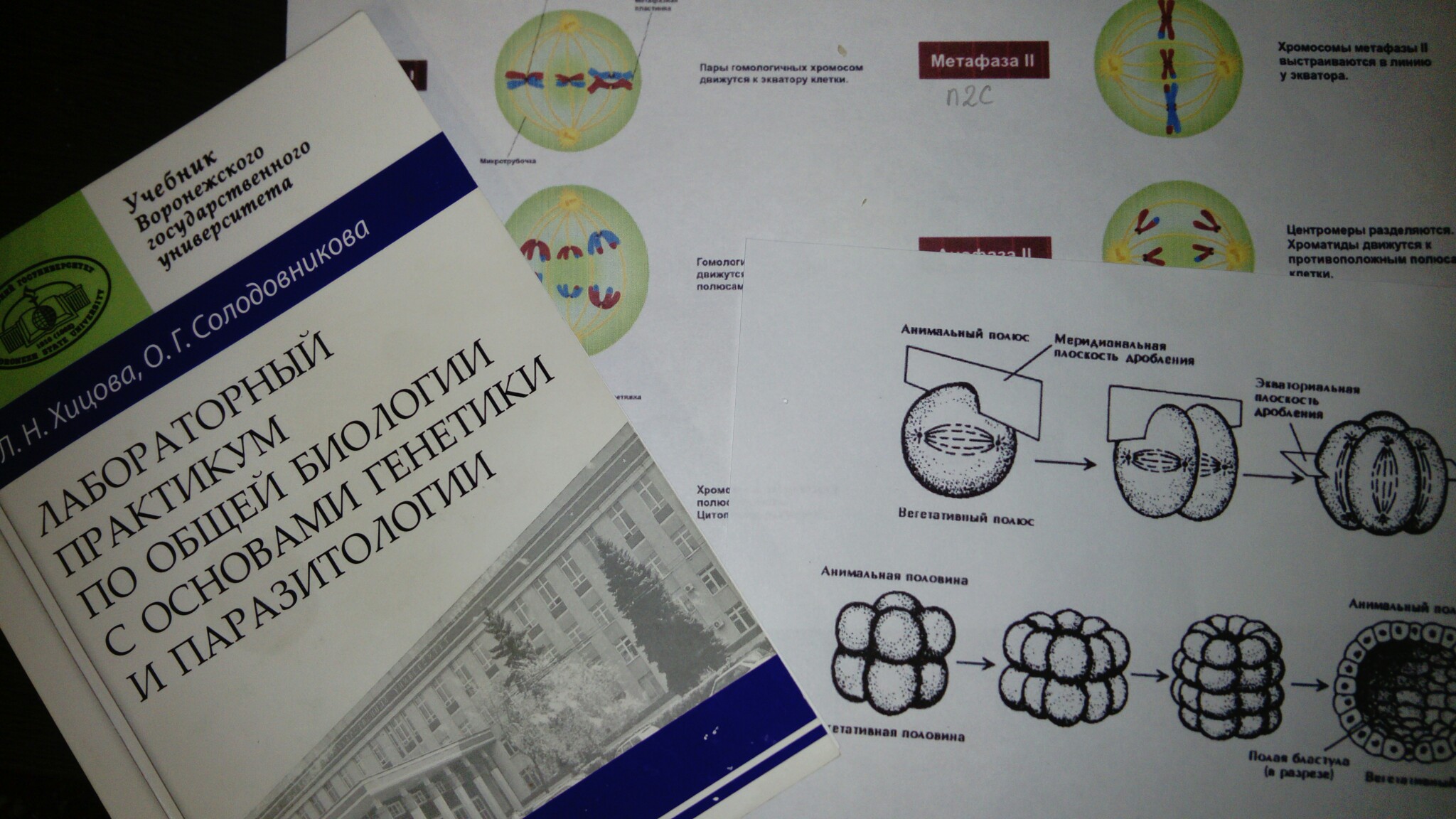 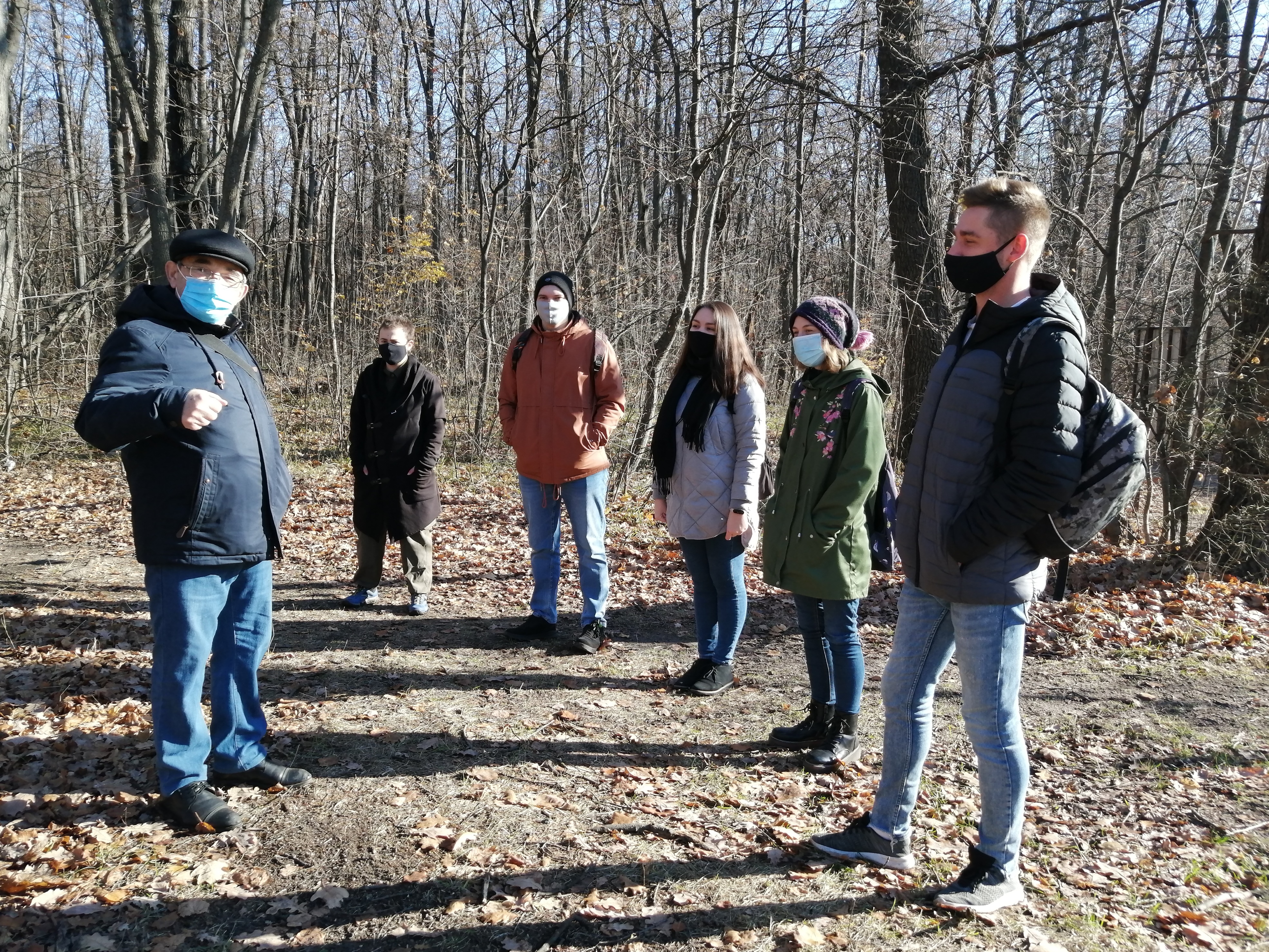 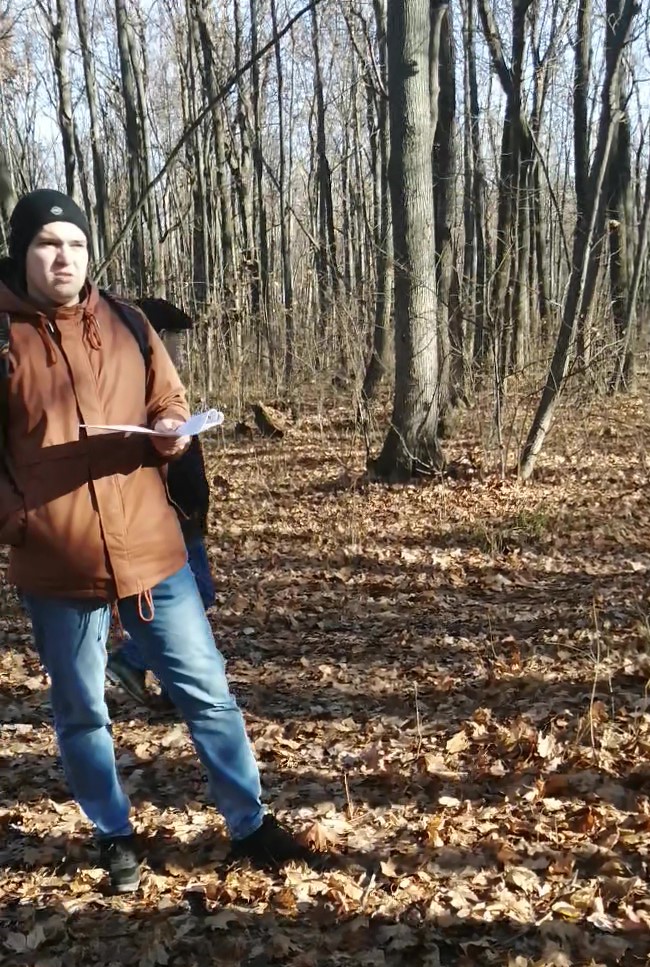 Выездное занятие
Структура лесной экосистемы на примере Воронежской нагорной дубравы
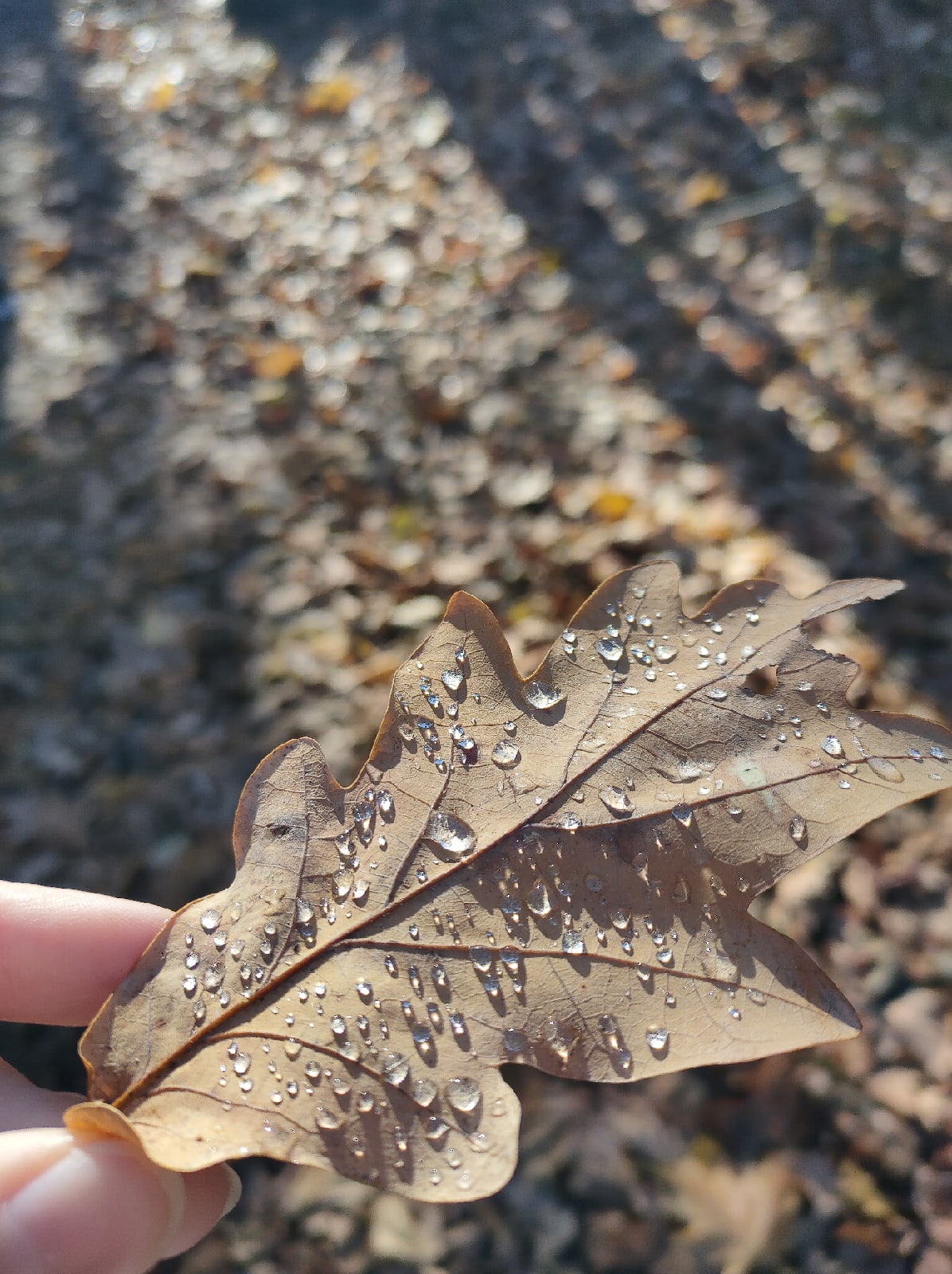 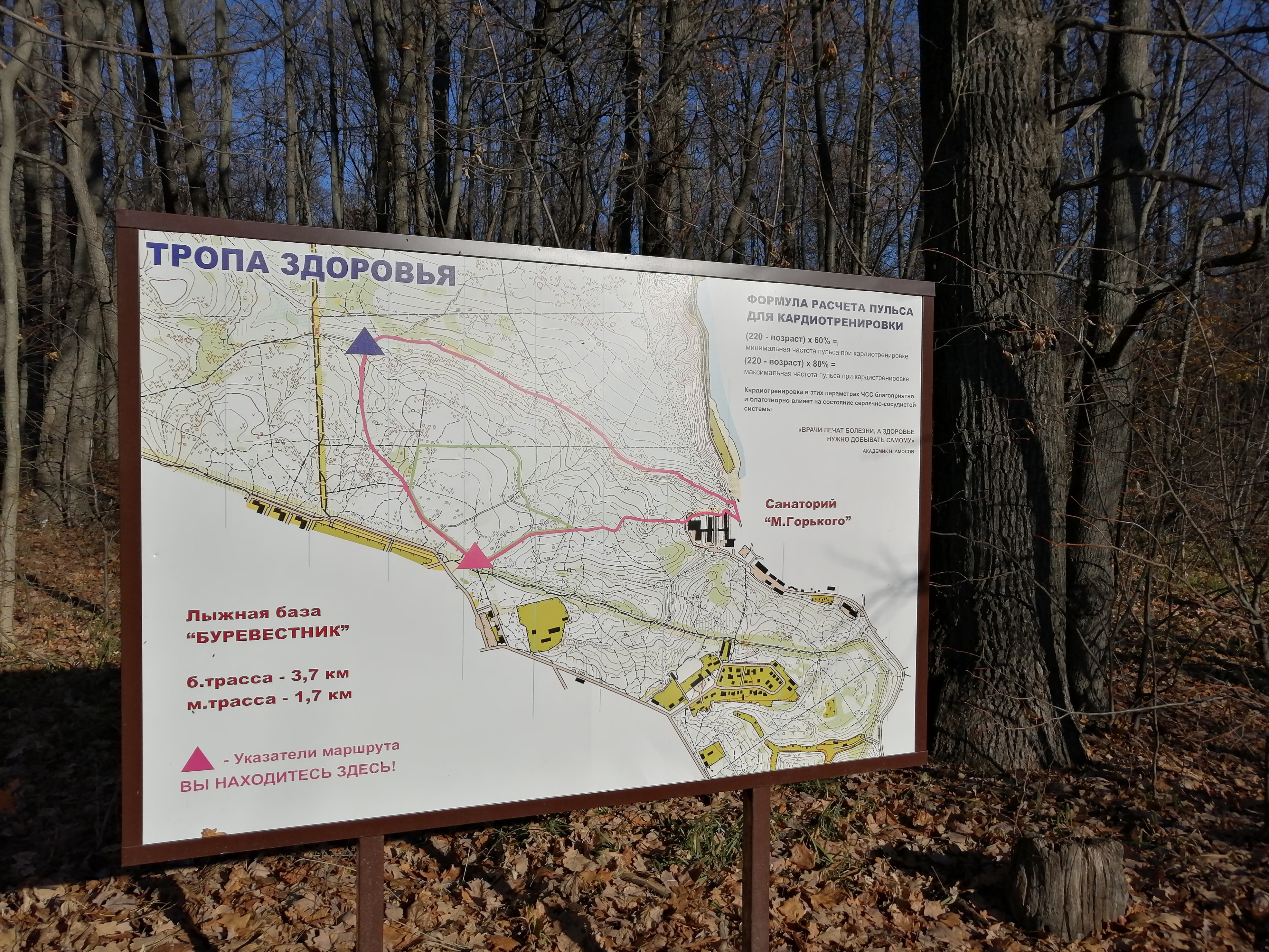 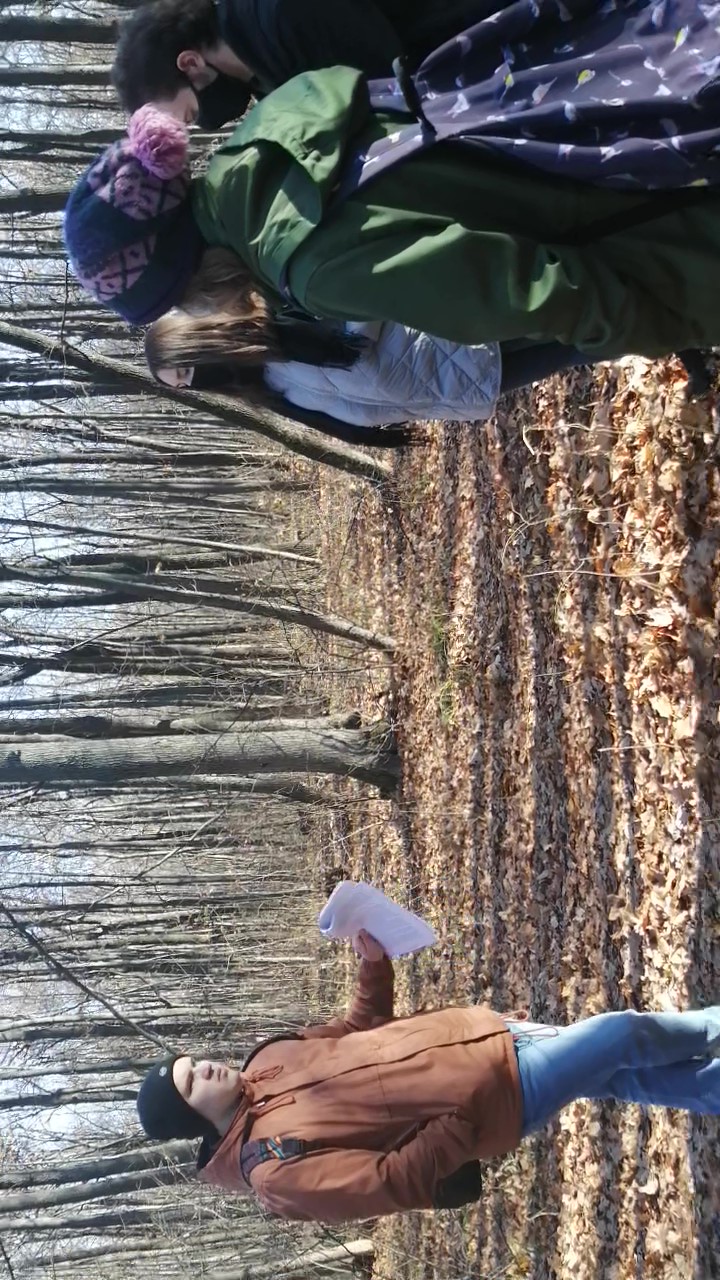 Трудности, с которыми мы столкнулись в ходе практики
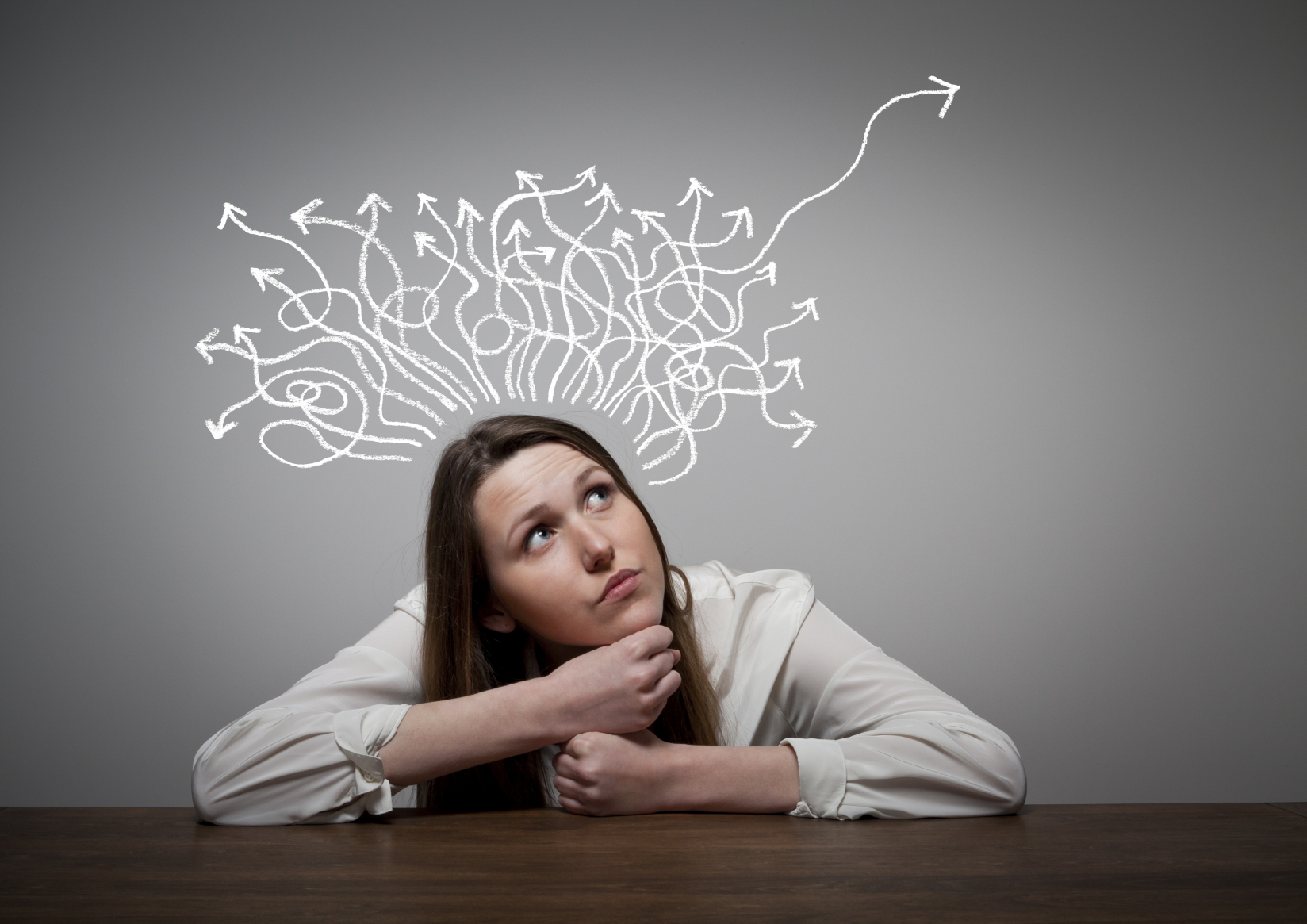 Завоевание авторитета в глазах студентов
Боязнь публичных выступлений перед студентами
Необходимость вести занятия дистанционно
Несколько слов о практике…
«Думал, будет проще. Во время прохождения практики я понял, как тяжело преподавателям передать нам свои знания.»
Шишкин Никита
«Это был очень ценный и интересный опыт побыть преподавателем и увидеть весь процесс организации учебных занятий изнутри.»
Сидорова Виктория
«После практики я окончательно убедилась в том, что преподавание – огромный труд. Для меня это очень яркий опыт.»
Волкова Анна
«Было очень интересно, и одновременно трудно, попробовать себя в роли преподавателя. Надеюсь, мои студенты успешно сдадут зачёт.»
Жданова Анна
«Проведение семинарских занятий потребовало тщательной подготовки к каждой теме занятия, планирования занятия. Я приобрёл огромный педагогический опыт.»
Глухих Владислав
Спасибо за внимание!
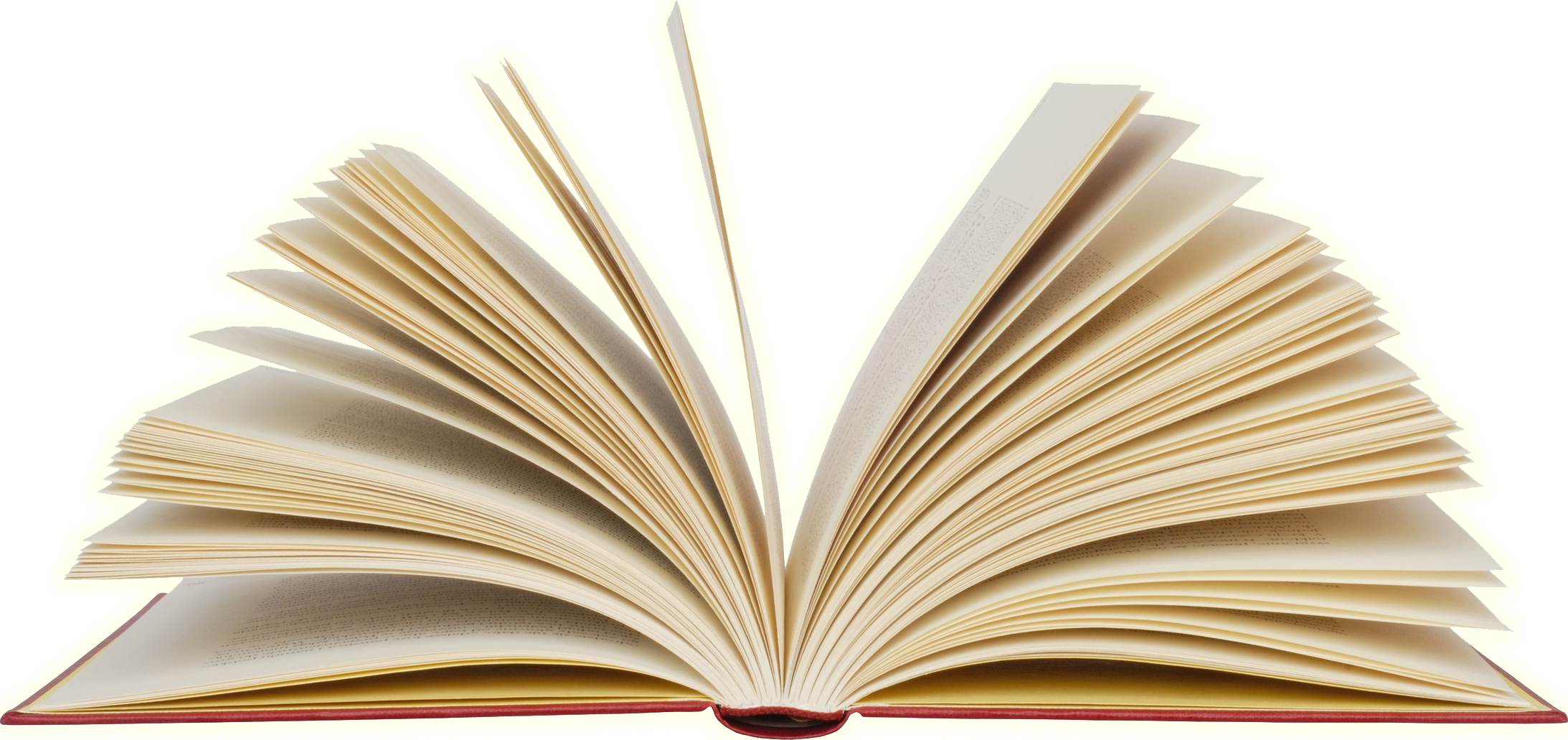